Semantisatieverhaal:
Ik kijk heel graag naar tv-programma’s waar huizen worden gerenoveerd. Renoveren betekent opknappen, nieuw maken. Ook op Instagram kun je leuke renovaties zien. Er zijn vakmensen, de mensen die goed zijn in hun beroep, die heel goed kunnen klussen en die dan een huis kopen, maar er niet in gaan wonen. Meestal word je bewoner, de persoon die ergens woont, als je een huis koopt. Maar deze goede klussers, deze vakmensen worden geen bewoner. Ze blijven in hun eigen huis wonen en gaan het gekochte huis, dat dan hun eigendom is, renoveren. Het eigendom betekent het bezit, wat van iemand is. Het resultaat, de uitkomst, is vaak prachtig! Wonen in je eigen huis, en ondertussen een ander huis renoveren, vind ik wel ideaal of allerbest, allerfijnst. Zo woon je nooit in de troep! Bovendien, ook, als het huis waarin geklust wordt dichtbij de locatie van je woonhuis staat, ben je nooit ver van huis. De locatie is de plaats, de plek. Soms maken ze een huis veel moderner, of ze breiden de woonkamer uit door een muur weg te halen. Uitbreiden betekent groter maken. Ik vind het mooi als ze antieke delen van het huis niet veranderen. Antiek betekent oud en daardoor waardevol. Bijvoorbeeld antieke deuren.
Kennen jullie iemand die een huis heeft verbouwd? En is het toen veel mooier geworden?

(extra dia met link naar make overs op Instagram – optioneel!)
A
[Speaker Notes: Woordenoverzicht

-het resultaat= de uitkomst
-de vakmensen= de mensen die goed zijn in hun beroep
-de bewoner= de persoon die ergens woont
-de locatie= de plaats, de plek
-bovendien= ook
-ideaal= allerbest, allerfijnst
-uitbreiden= groter maken
-het eigendom= het bezit, wat van iemand is
-renoveren= opknappen, nieuw maken
-antiek= oud en daardoor waardevol]
Gerarda Das
Marjan ter Harmsel
Mandy Routledge
Francis Vrielink
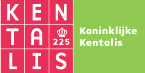 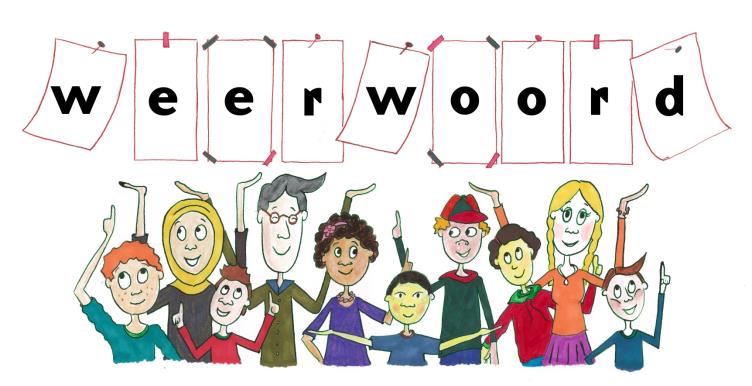 Week 17 – 26 april 2022
Niveau A
renoveren
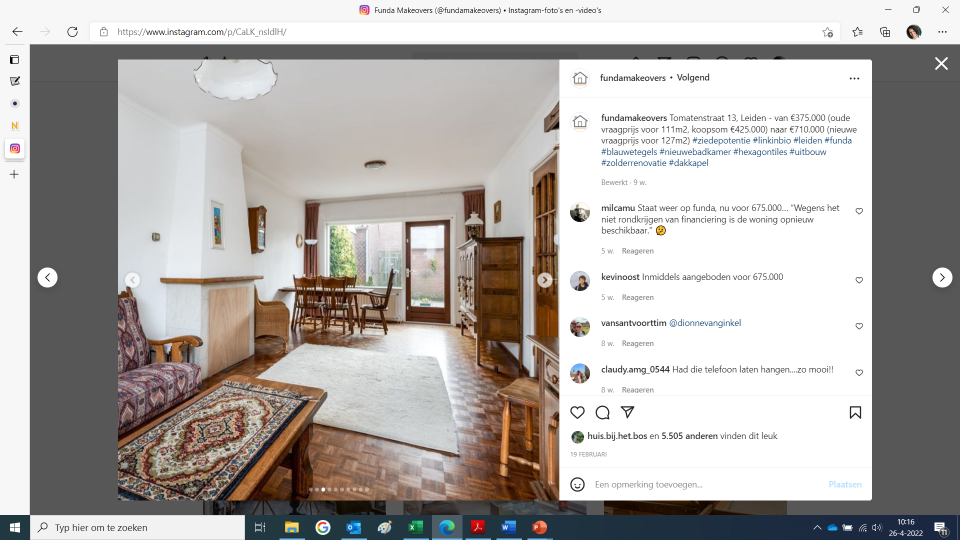 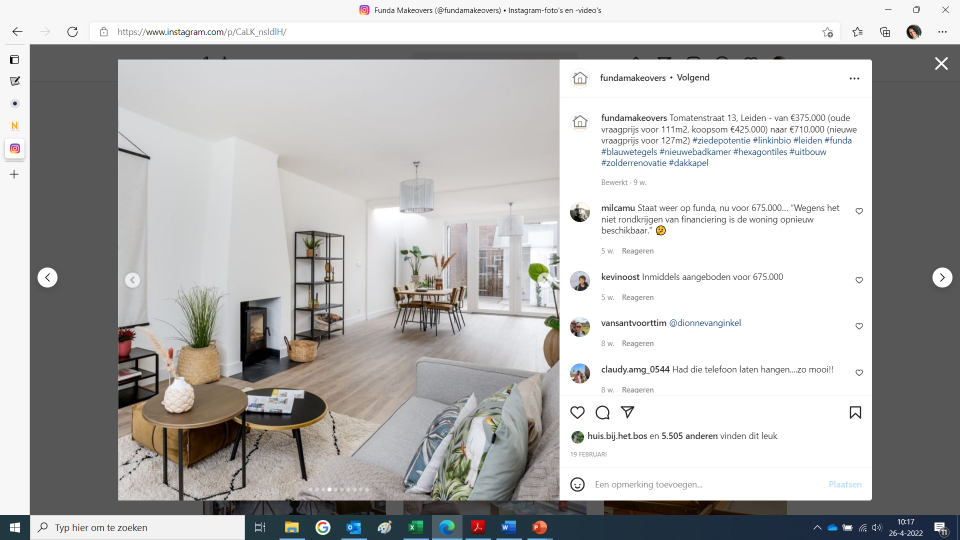 de vakmensen
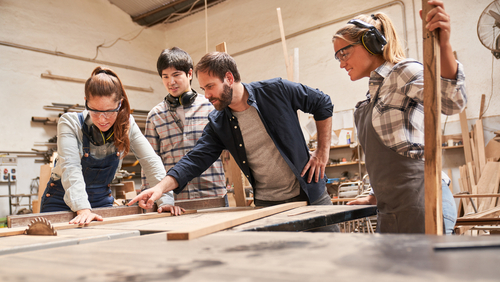 de bewoner
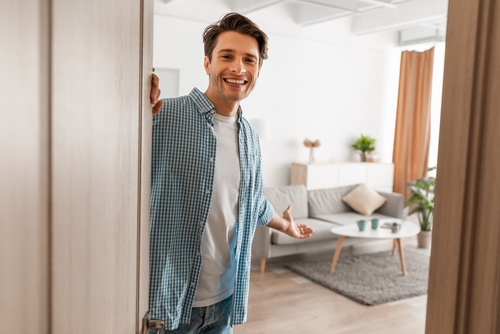 het eigendom
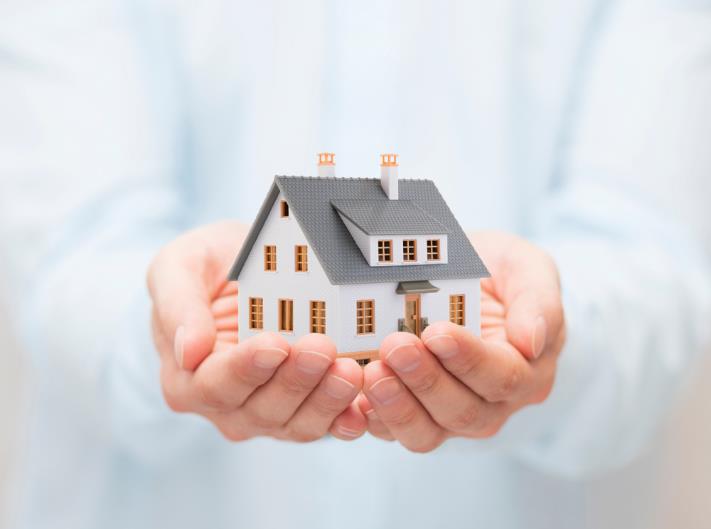 het resultaat
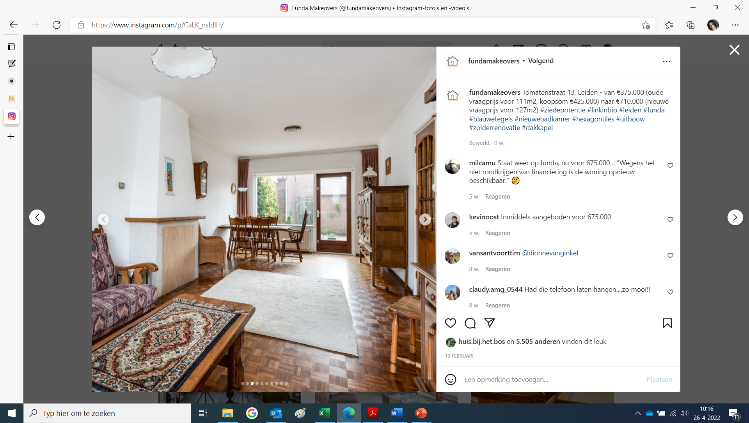 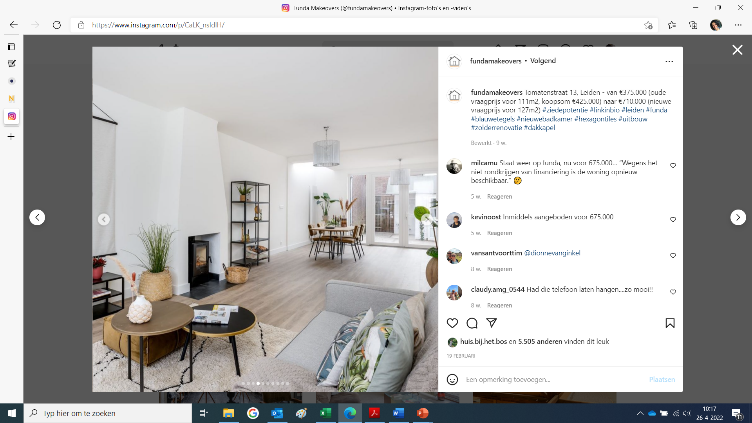 ideaal
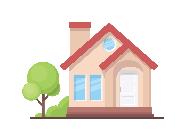 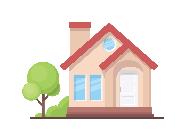 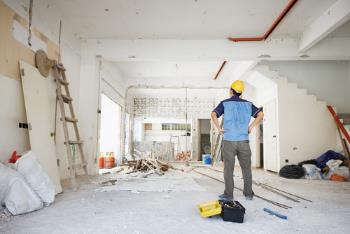 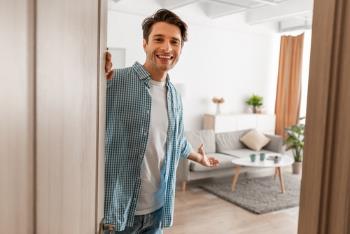 bovendien
de locatie
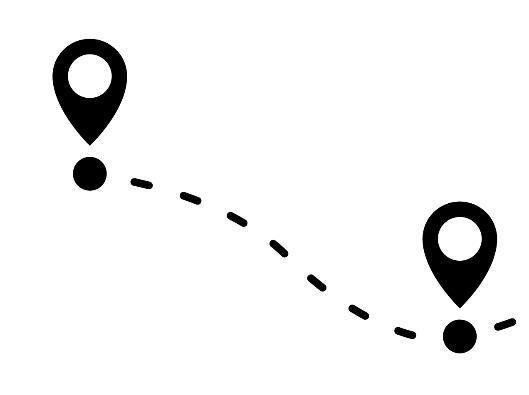 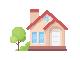 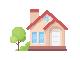 uitbreiden
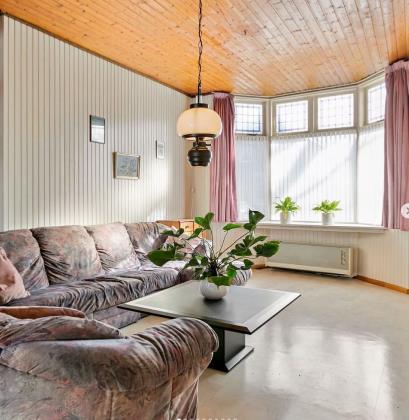 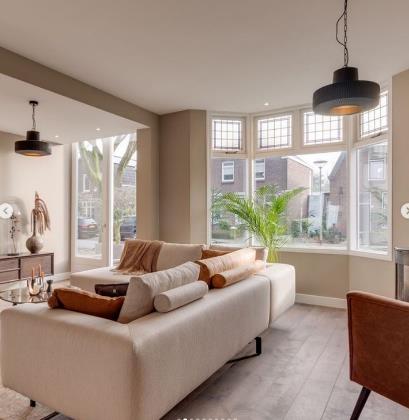 antiek
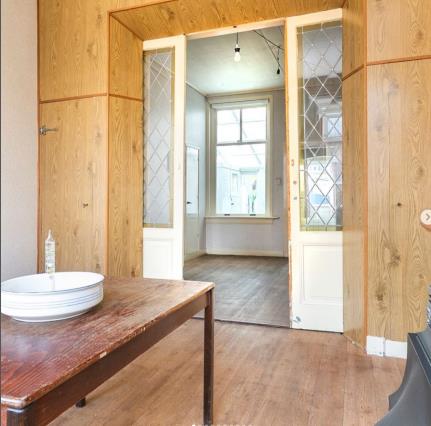 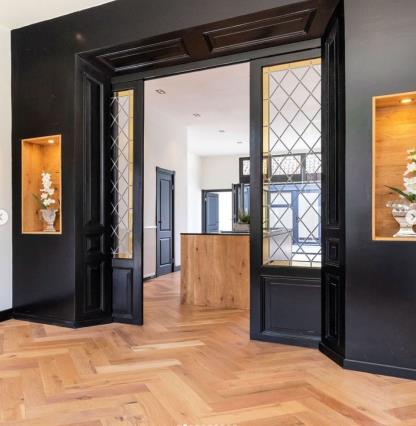 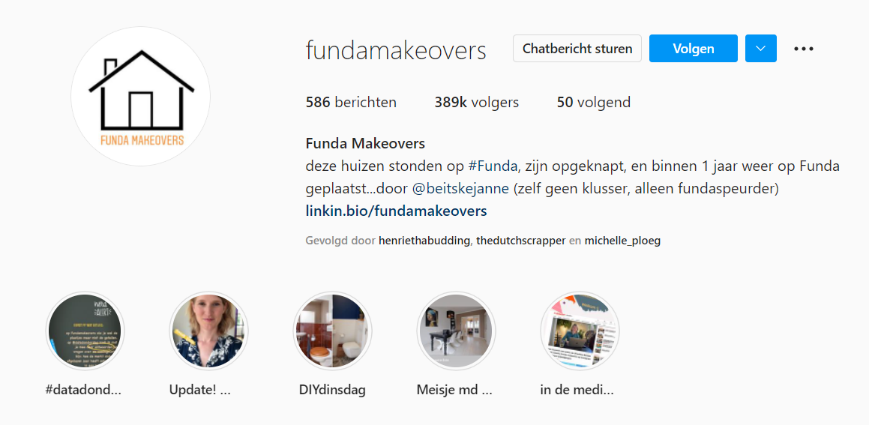 https://www.instagram.com/fundamakeovers/?hl=nl
Op de woordmuur:
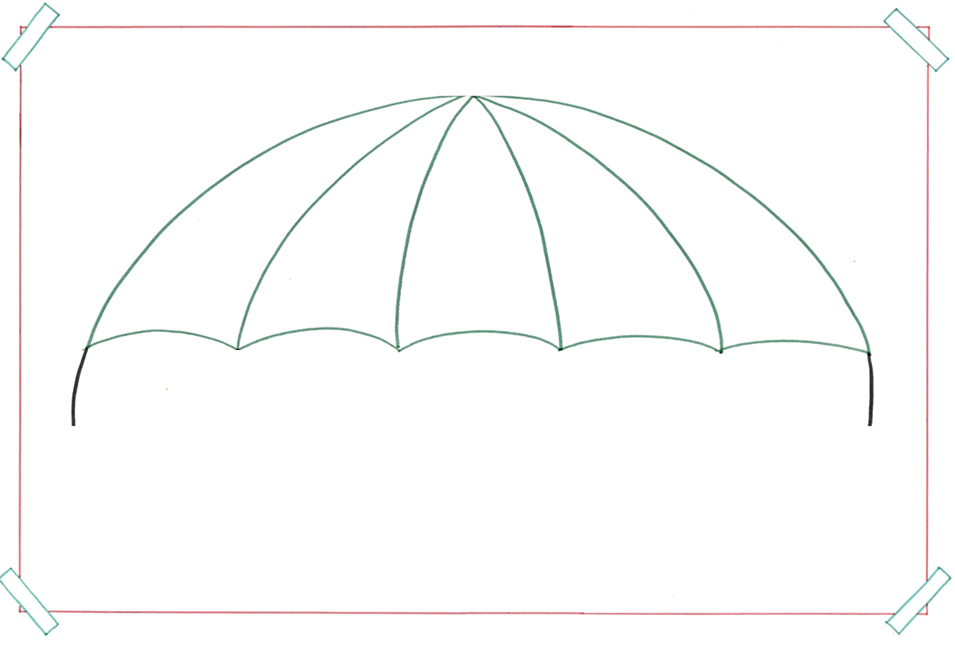 de vakmensen
= de mensen die goed zijn in hun beroep
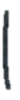 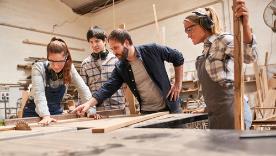 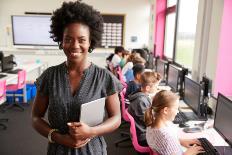 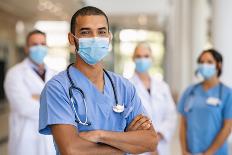 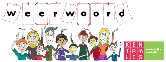 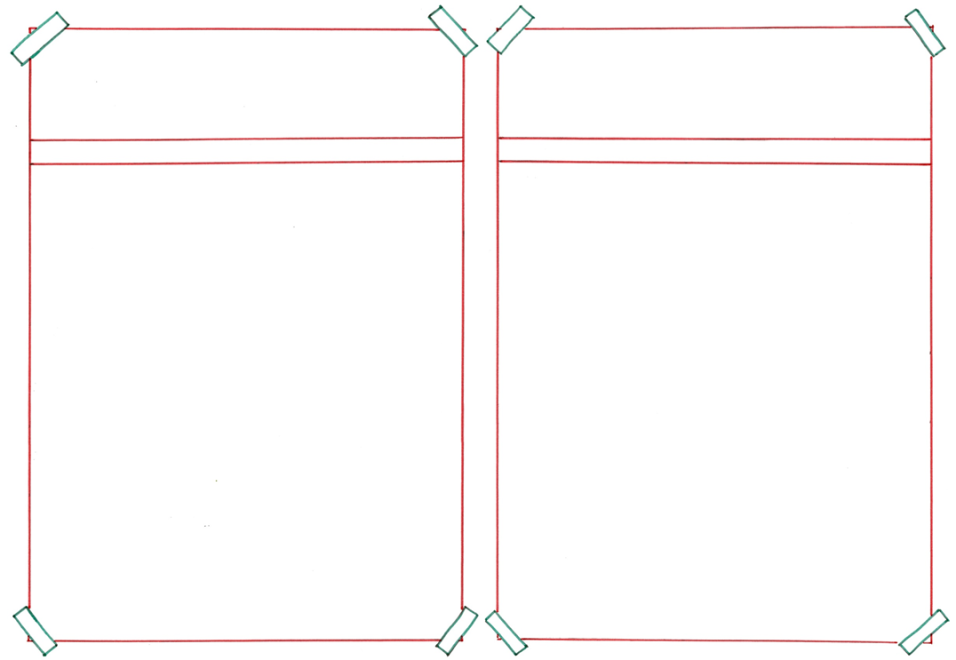 renoveren
restaureren
= opknappen, weer maken zoals het vroeger was
 
 
 
  


De trap is gerestaureerd.
= vernieuwen
 
 
 

 
     


De trap is gerenoveerd.
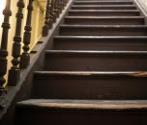 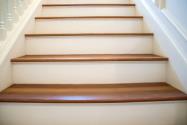 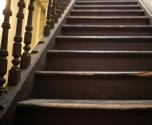 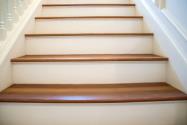 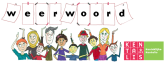 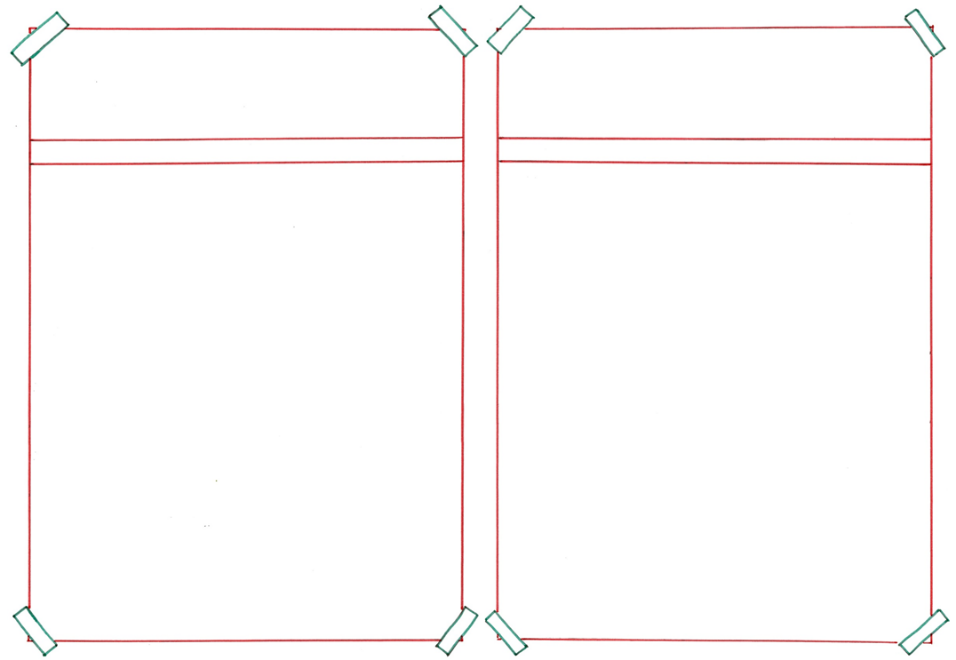 de bruikleen
het eigendom
= het bezit, iets wat van iemand is 
 
 
 
 
  


Als je een huis koopt, is het huis jouw eigendom.
= het tijdelijk gebruiken
  
 
 

 
   

Als je een huis huurt, heb je het huis in bruikleen.
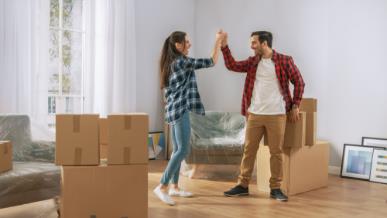 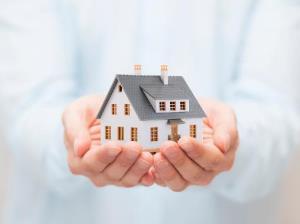 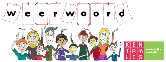 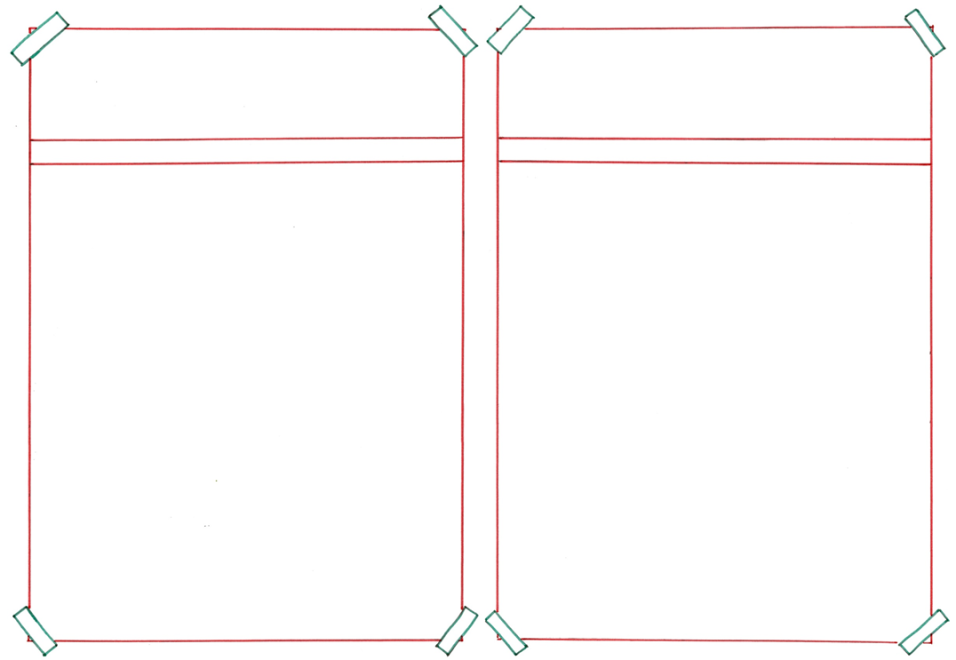 waardeloos
ideaal
= helemaal niet fijn



 







Wonen én klussen in hetzelfde huis vind ik echt waardeloos.
= allerbest, allerfijnst

 
  

  




Wonen in het ene huis en klussen in het andere huis. Dat vind ik echt ideaal.
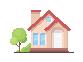 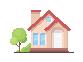 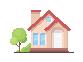 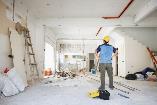 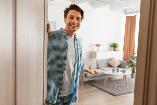 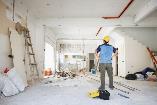 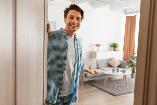 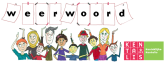 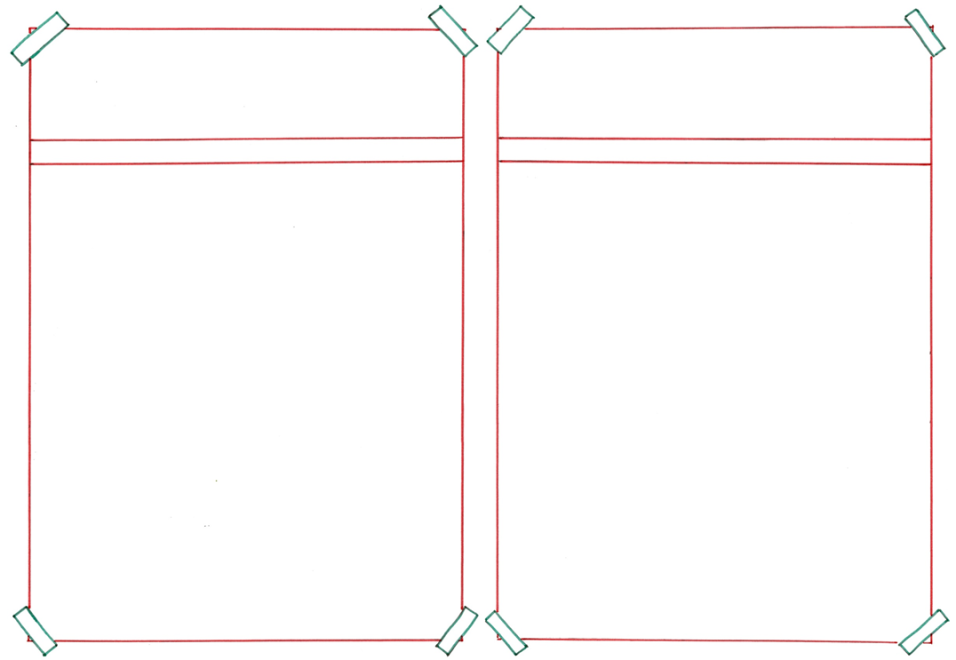 uitbreiden
verkleinen
= groter maken



 





Door een muur weg te halen werd de woonkamer uitgebreid.
= kleiner maken

 
  

  



Door een muur te plaatsen in de kamer, verkleint dat de kamer.
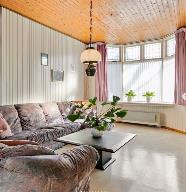 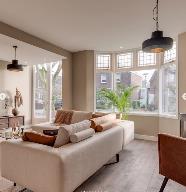 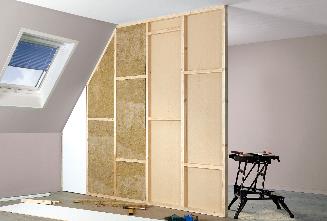 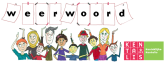 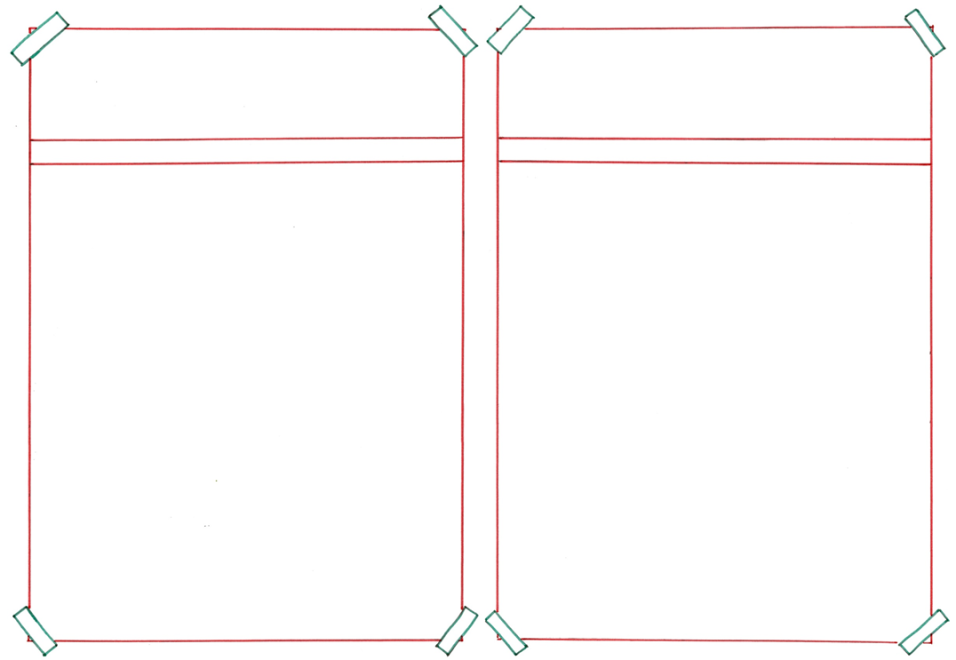 antiek
modern
= van nu en daardoor waardevol
 
 
 



 
De rest is heel modern.
= oud en daardoor waardevol













De deuren zijn antiek.
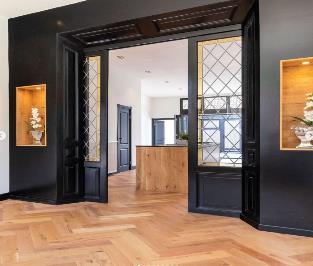 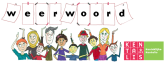 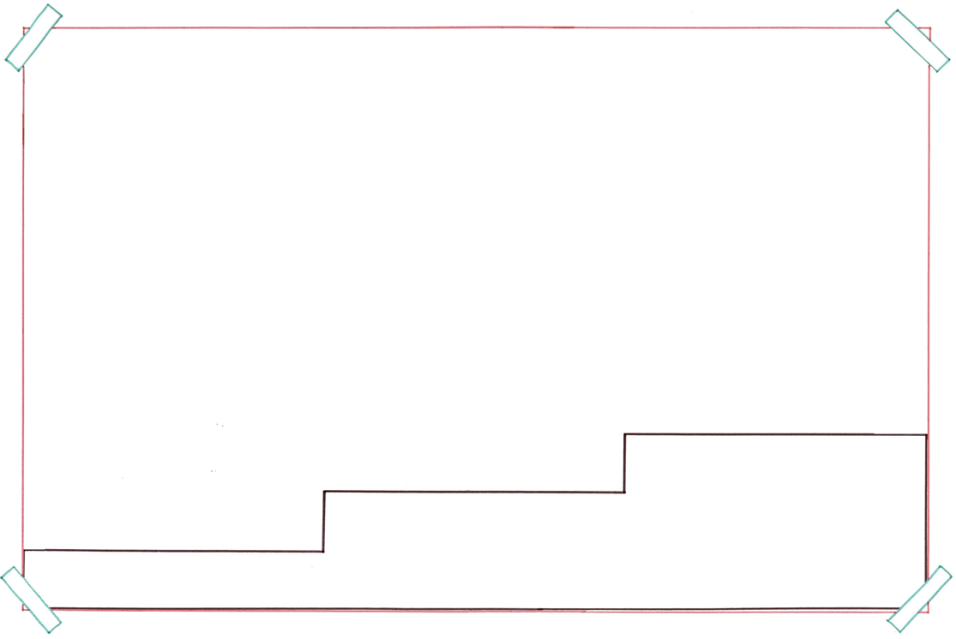 Vakmensen schaffen eerst een huis aan, dan gaan ze het renoveren en het resultaat is dan fantastisch!
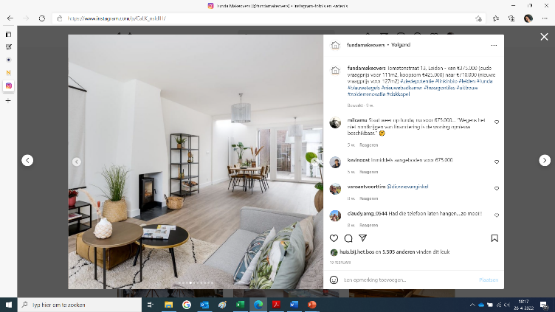 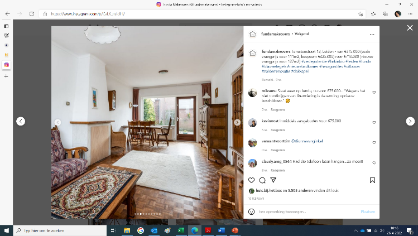 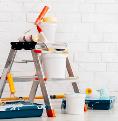 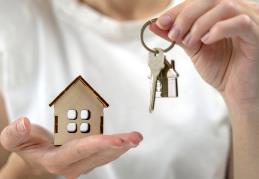 het resultaat
renoveren
= de uitkomst
aanschaffen
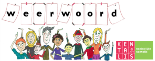 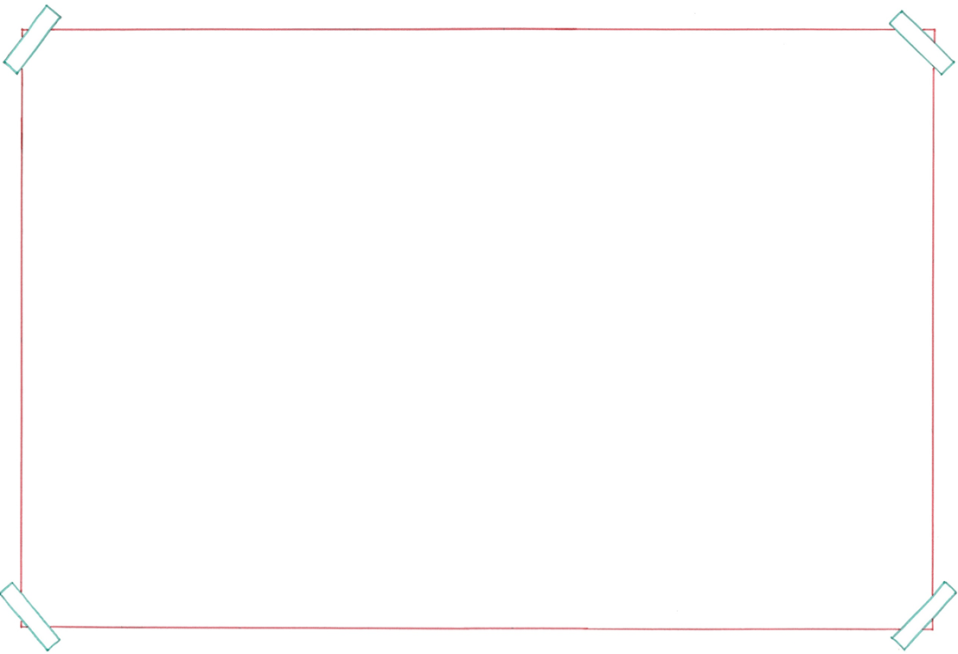 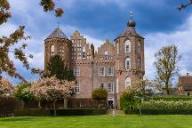 het kasteel
de bewoner
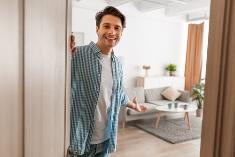 = iemand die ergens woont
het appartement
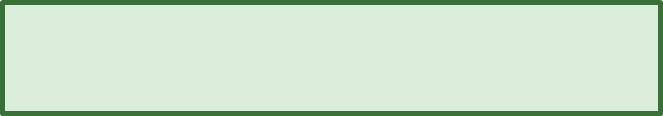 de villa
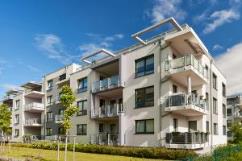 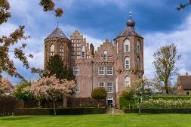 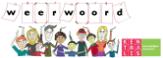 bovendien= ook
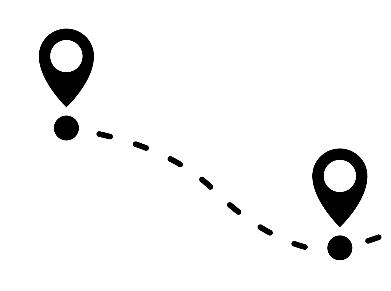 de locatie= de plek, de plaats


Wonen in het ene huis en werken in het andere huis vind ik ideaal. Bovendien, als het tweede huis op bijna dezelfde locatie staat, ben je nooit ver van huis.
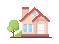 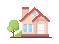 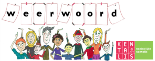